L’ISOLA DEL TESOROSeconda parte
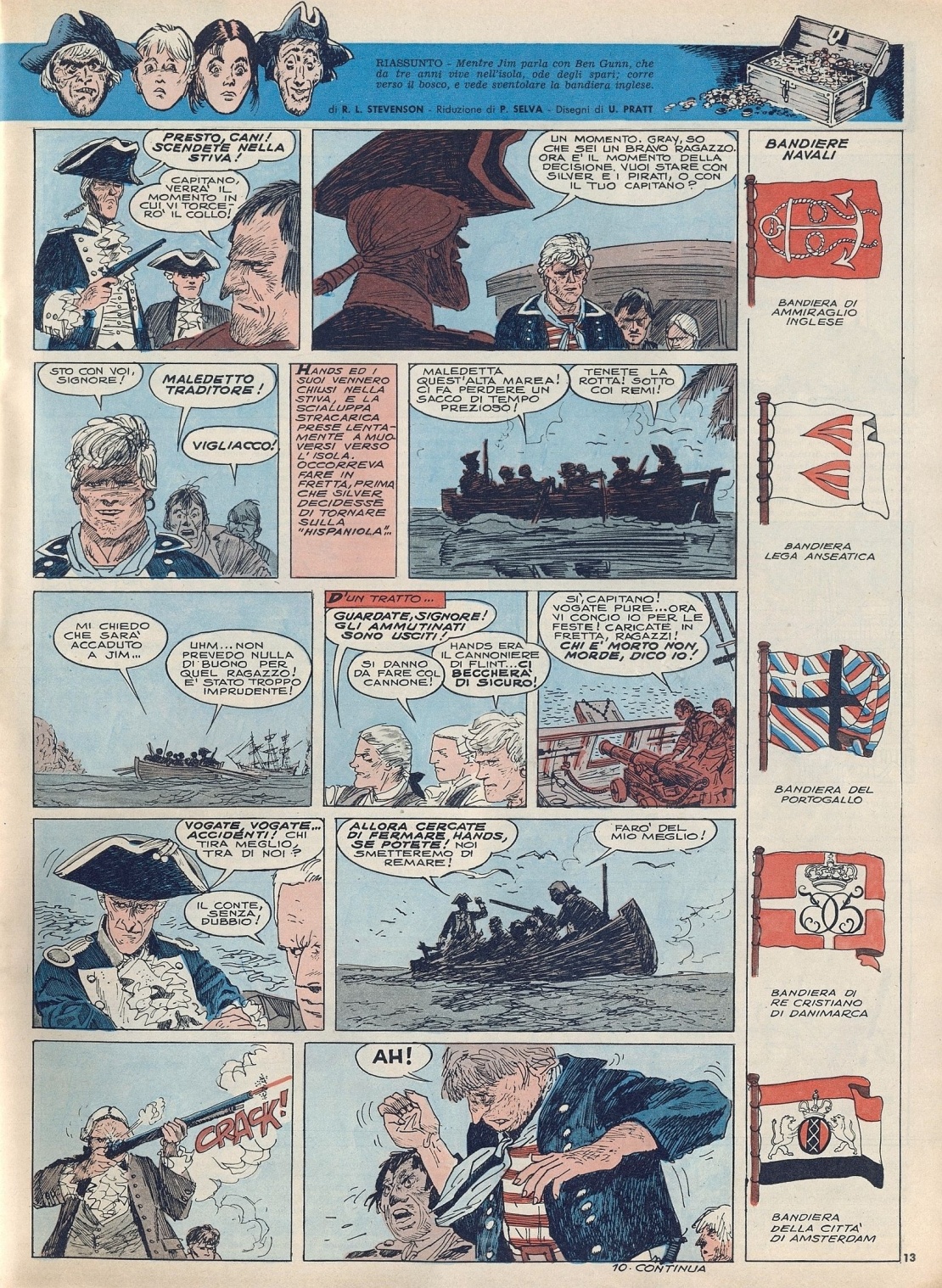 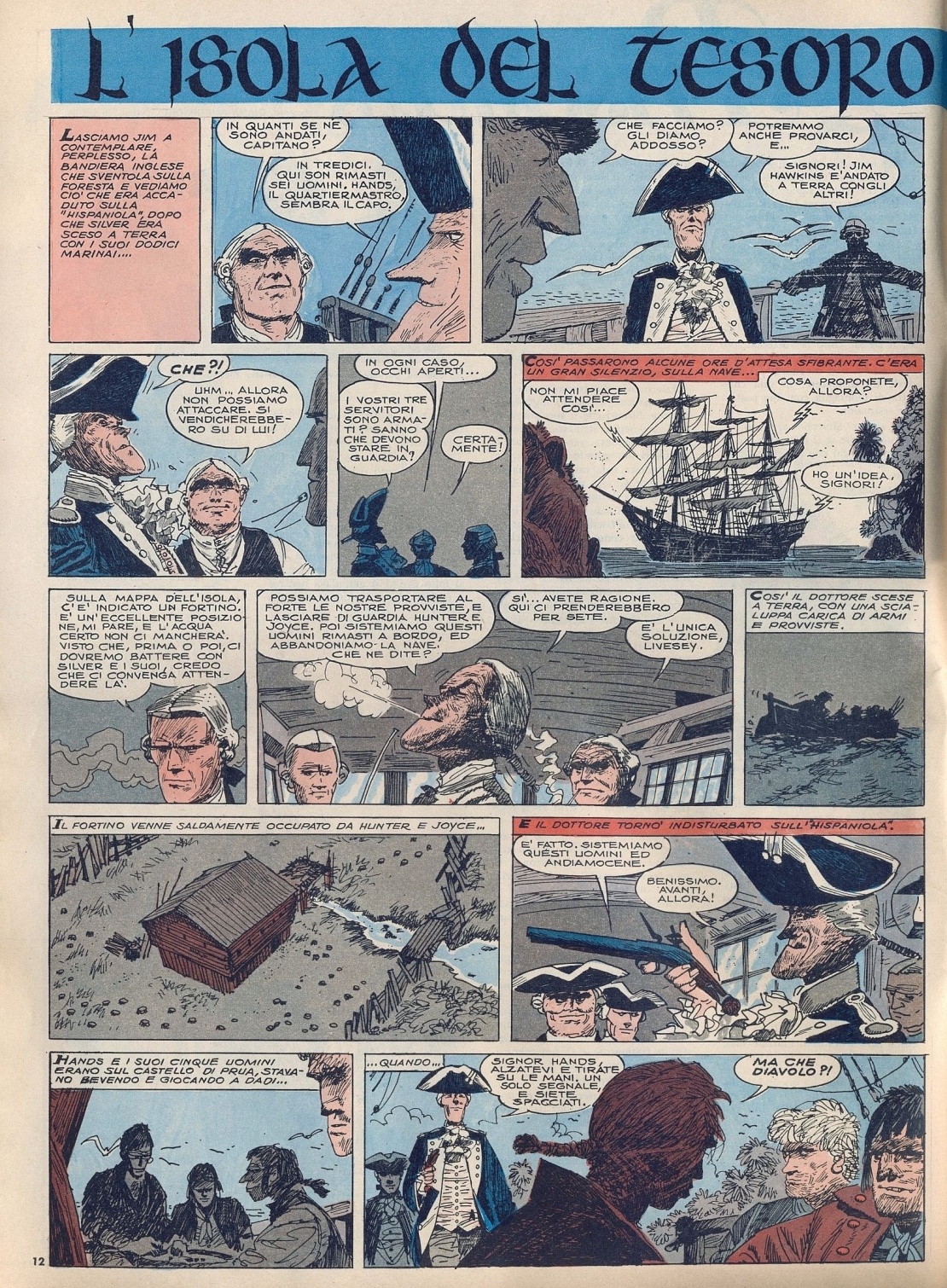 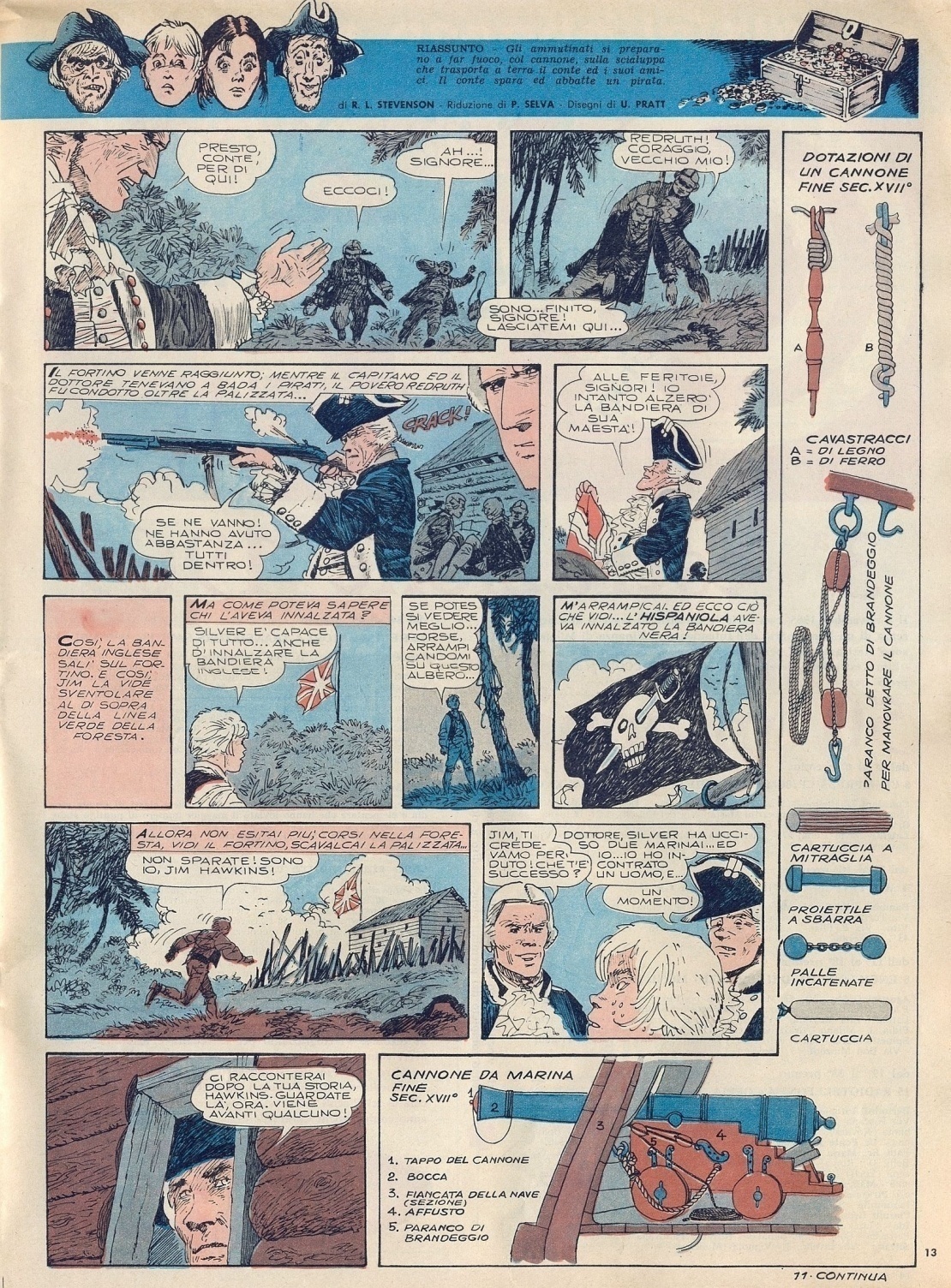 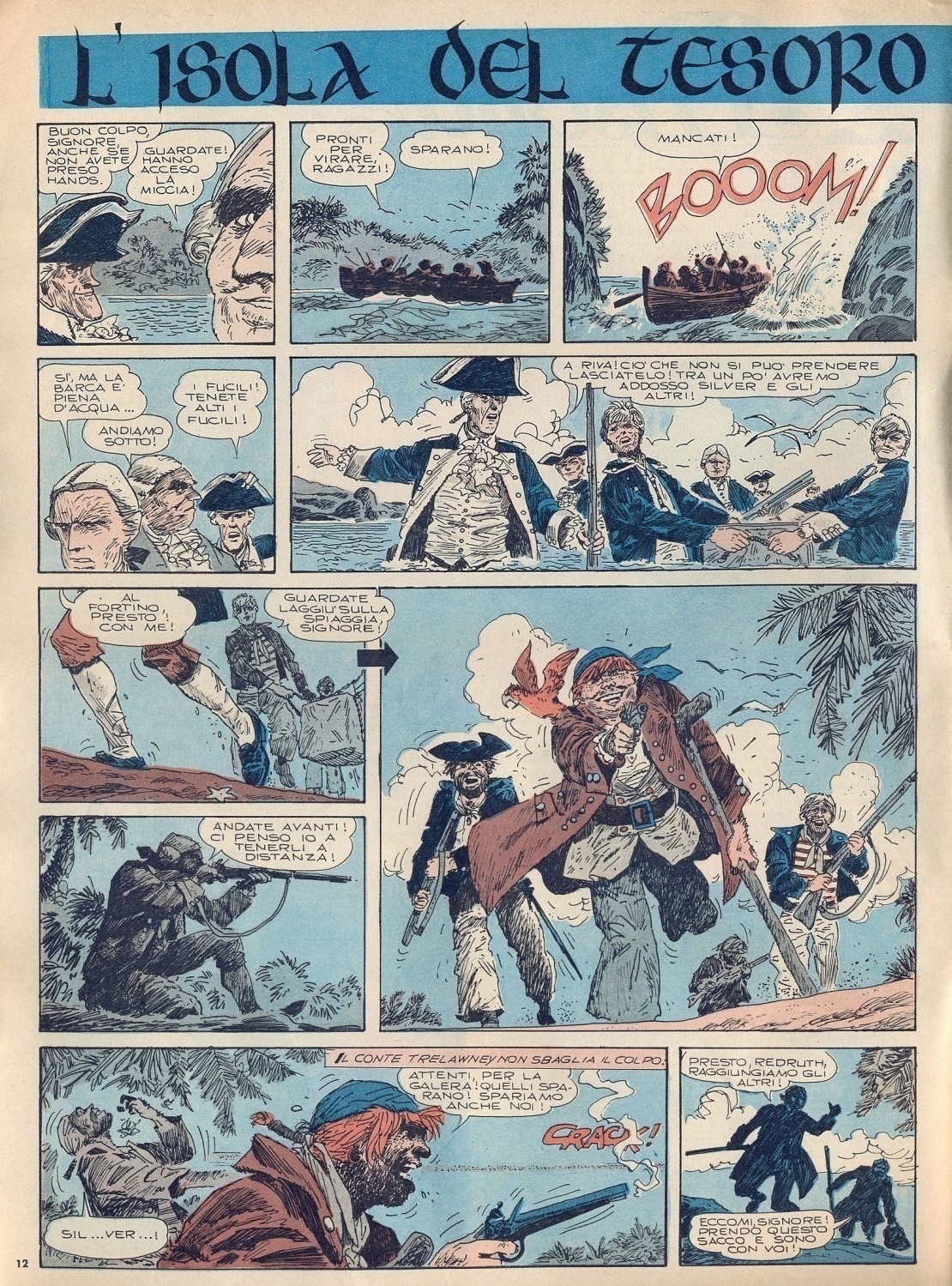 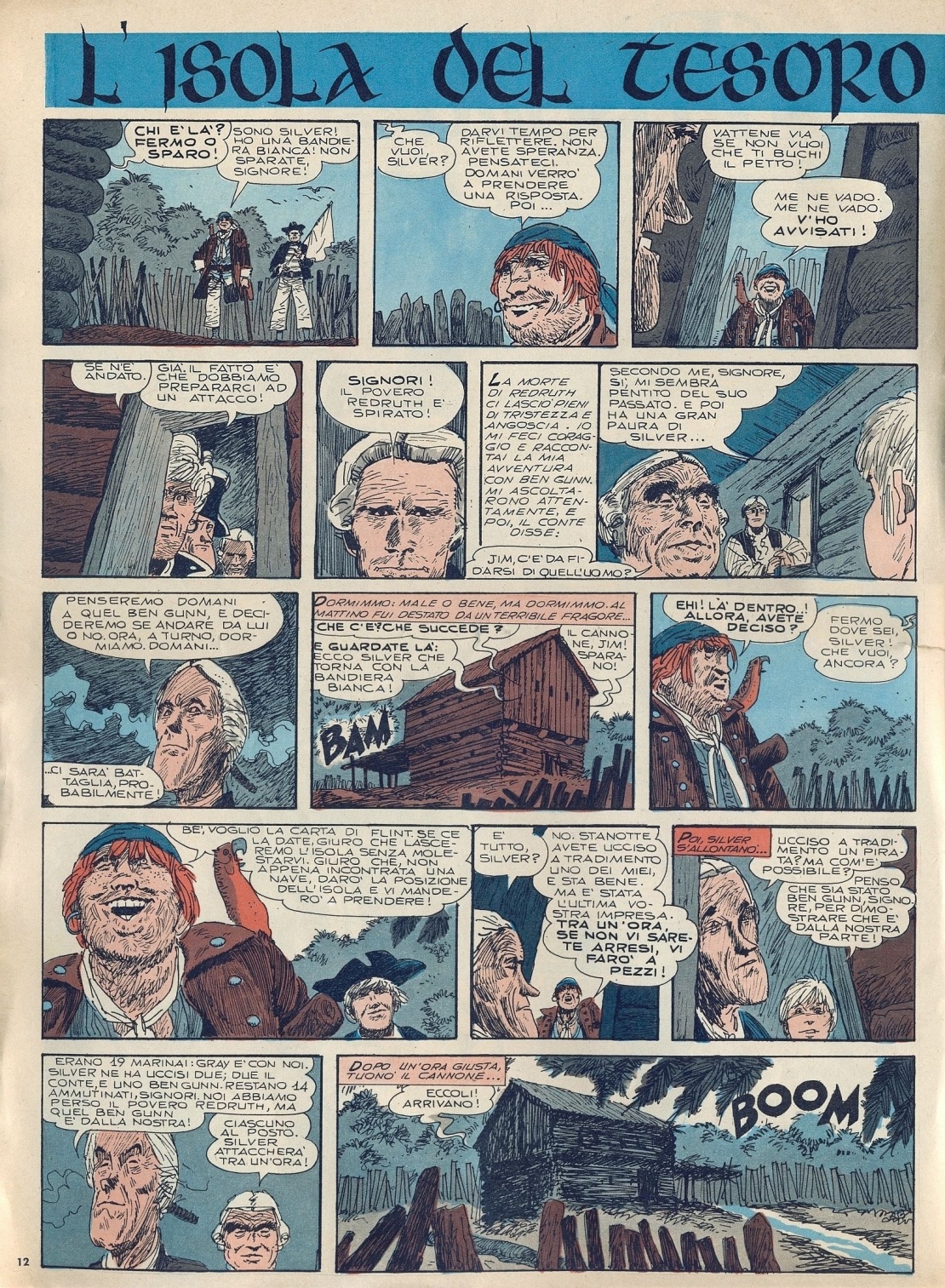 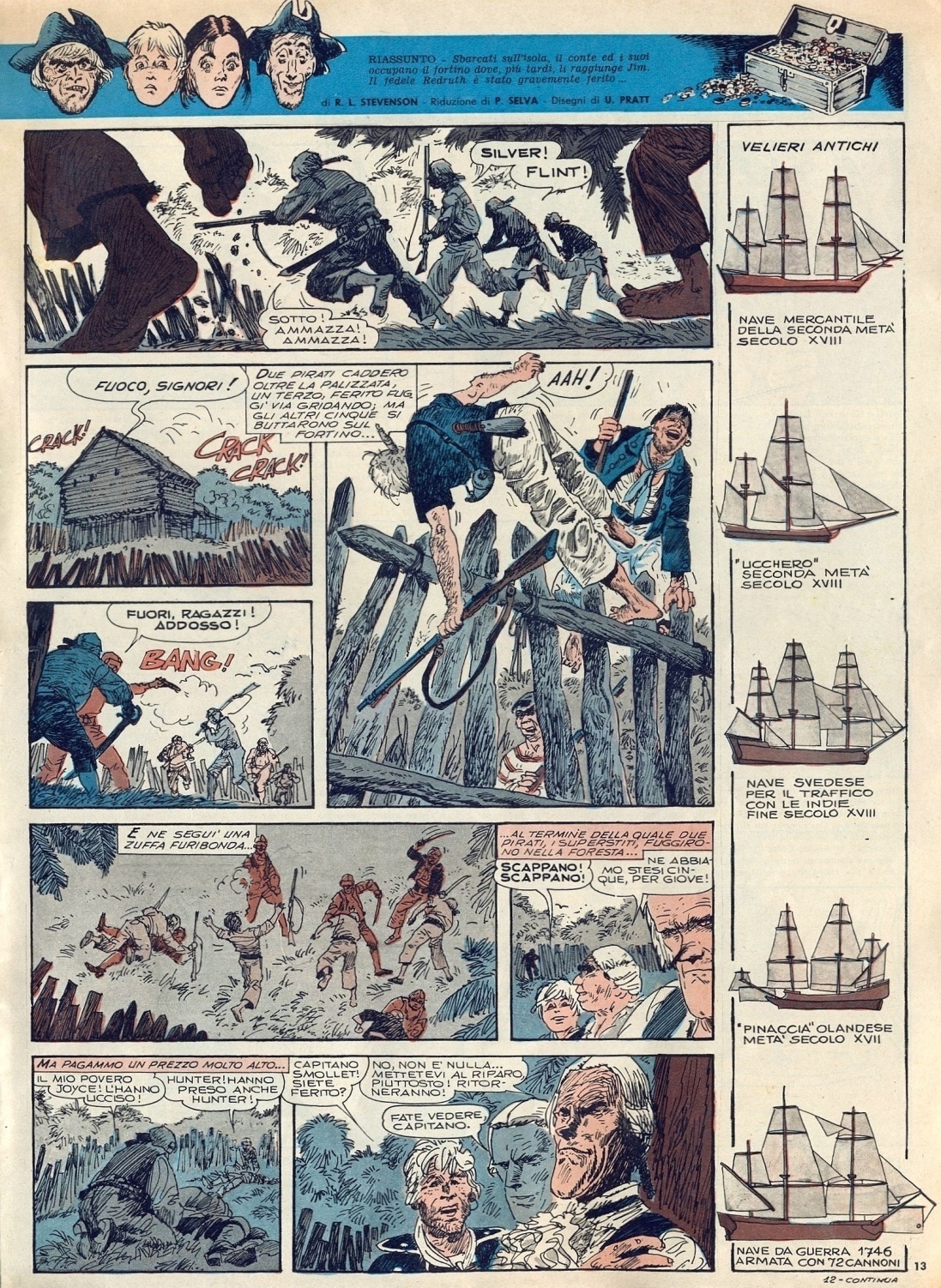 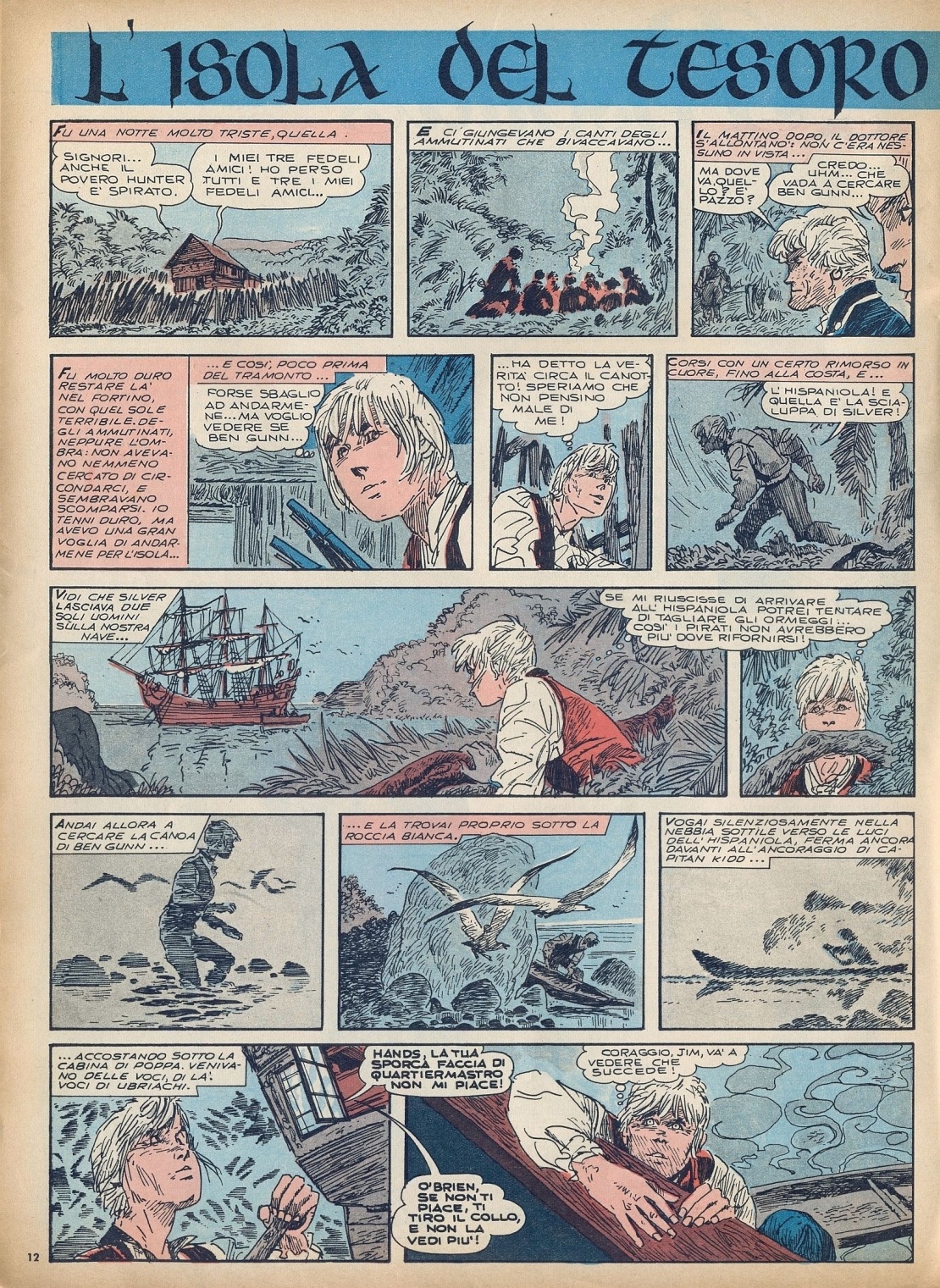 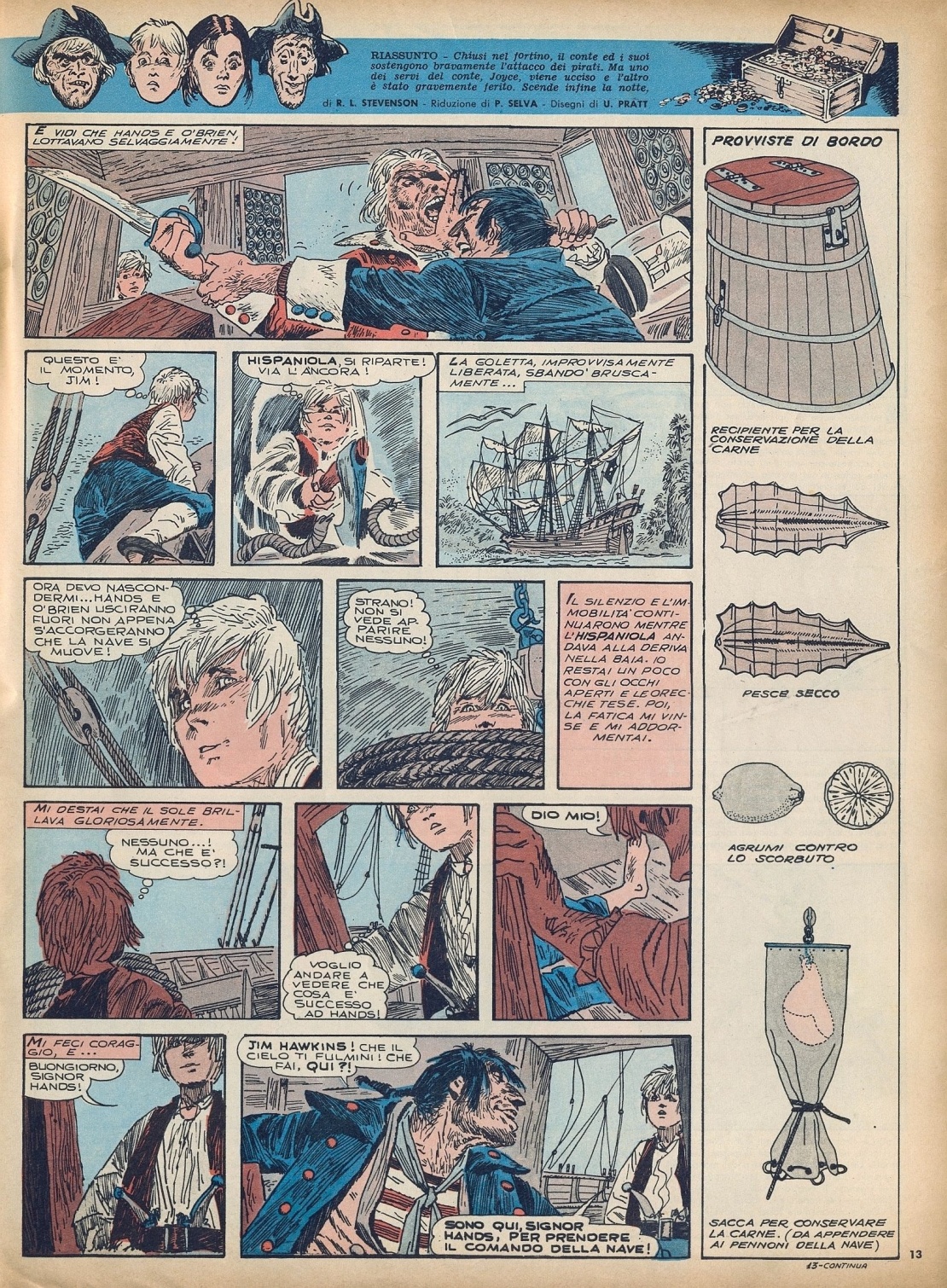 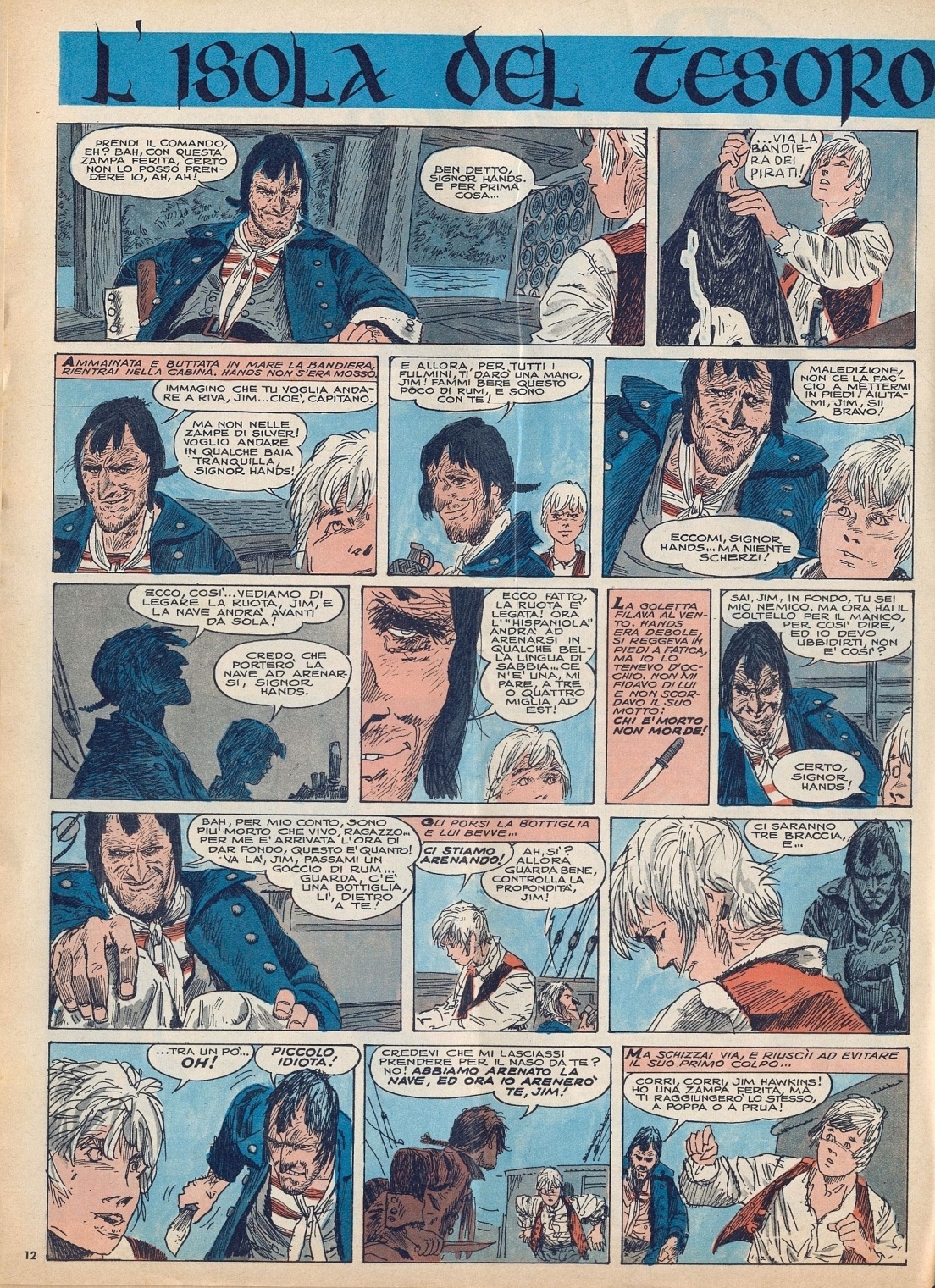 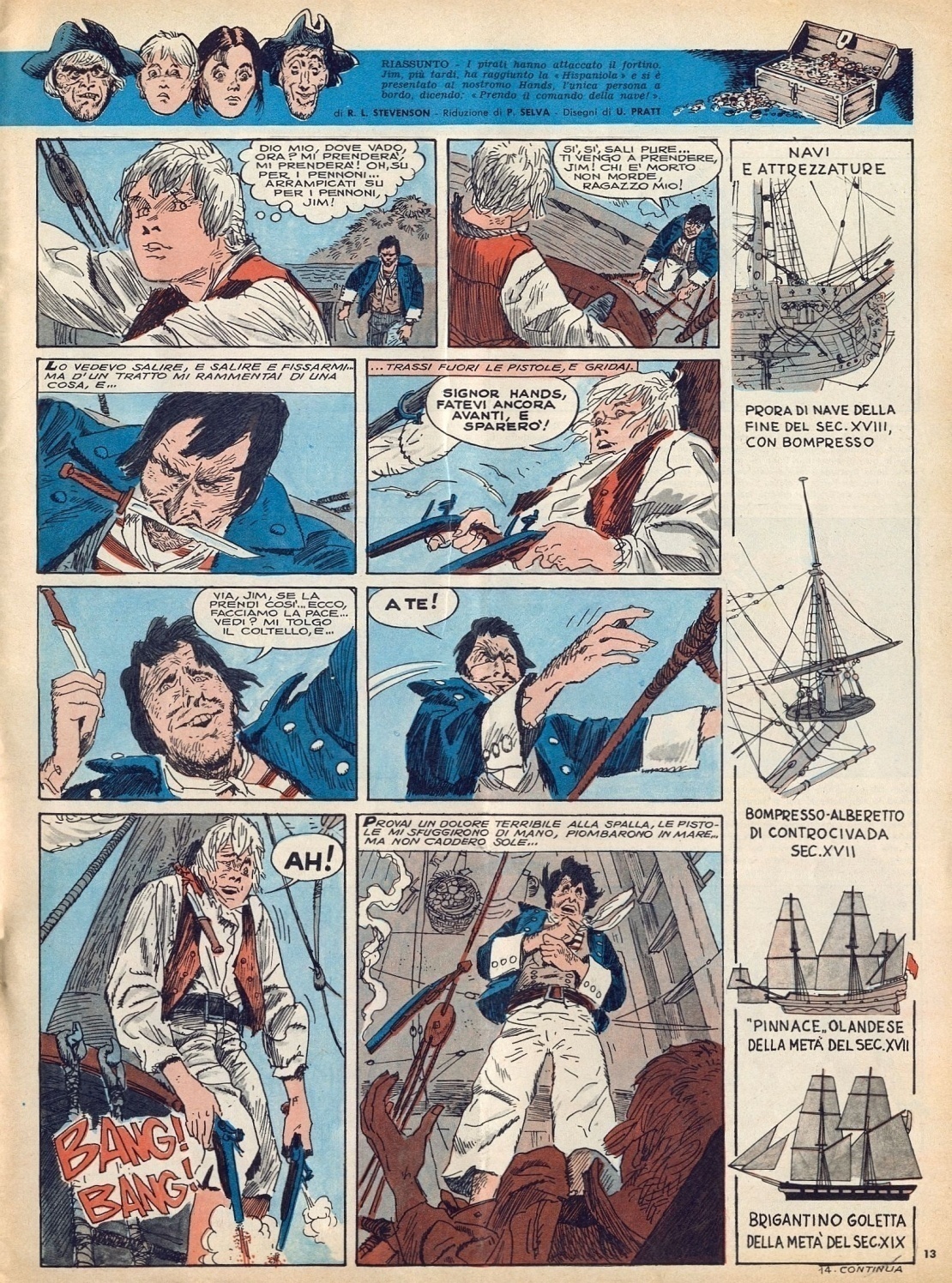 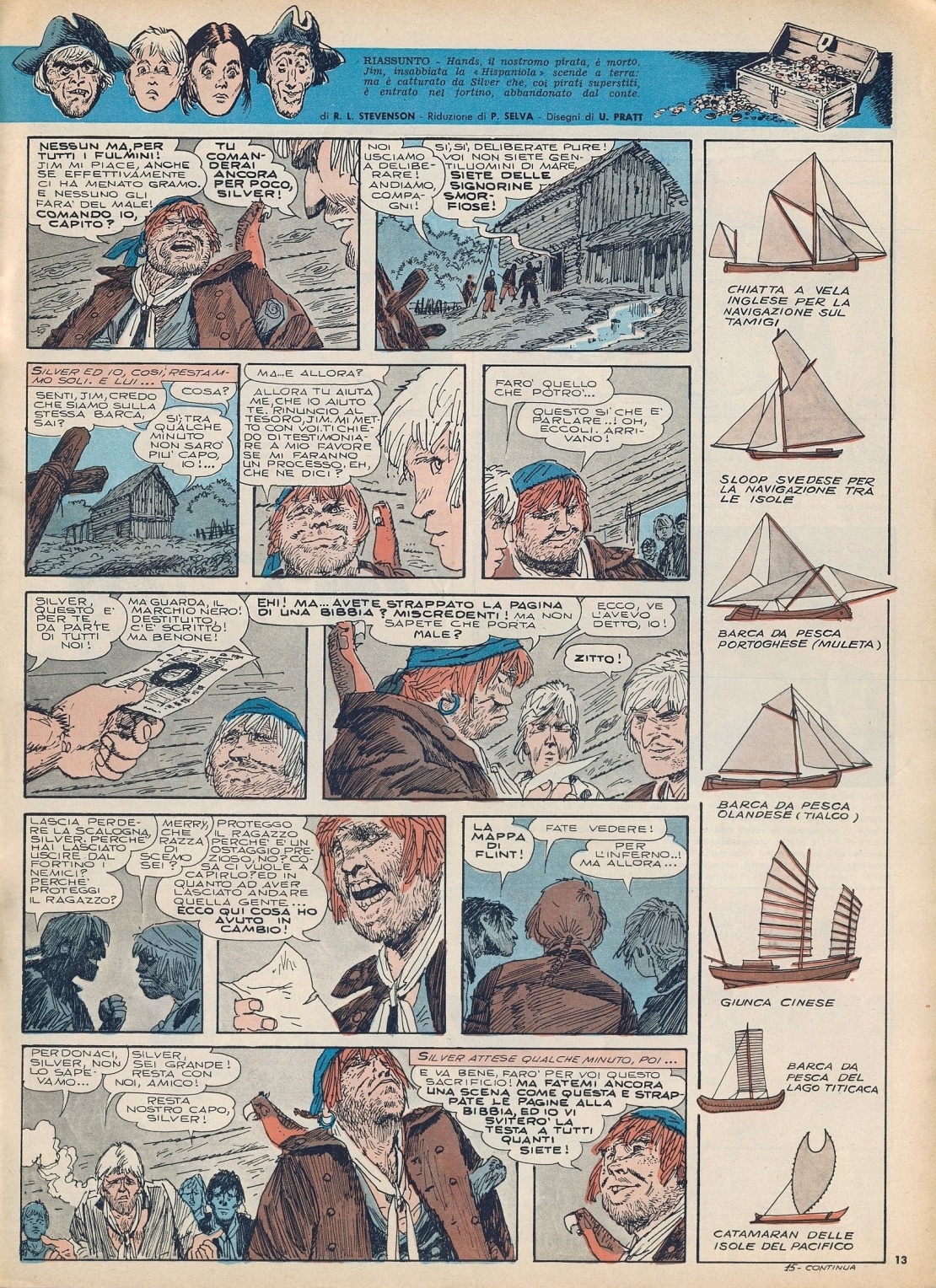 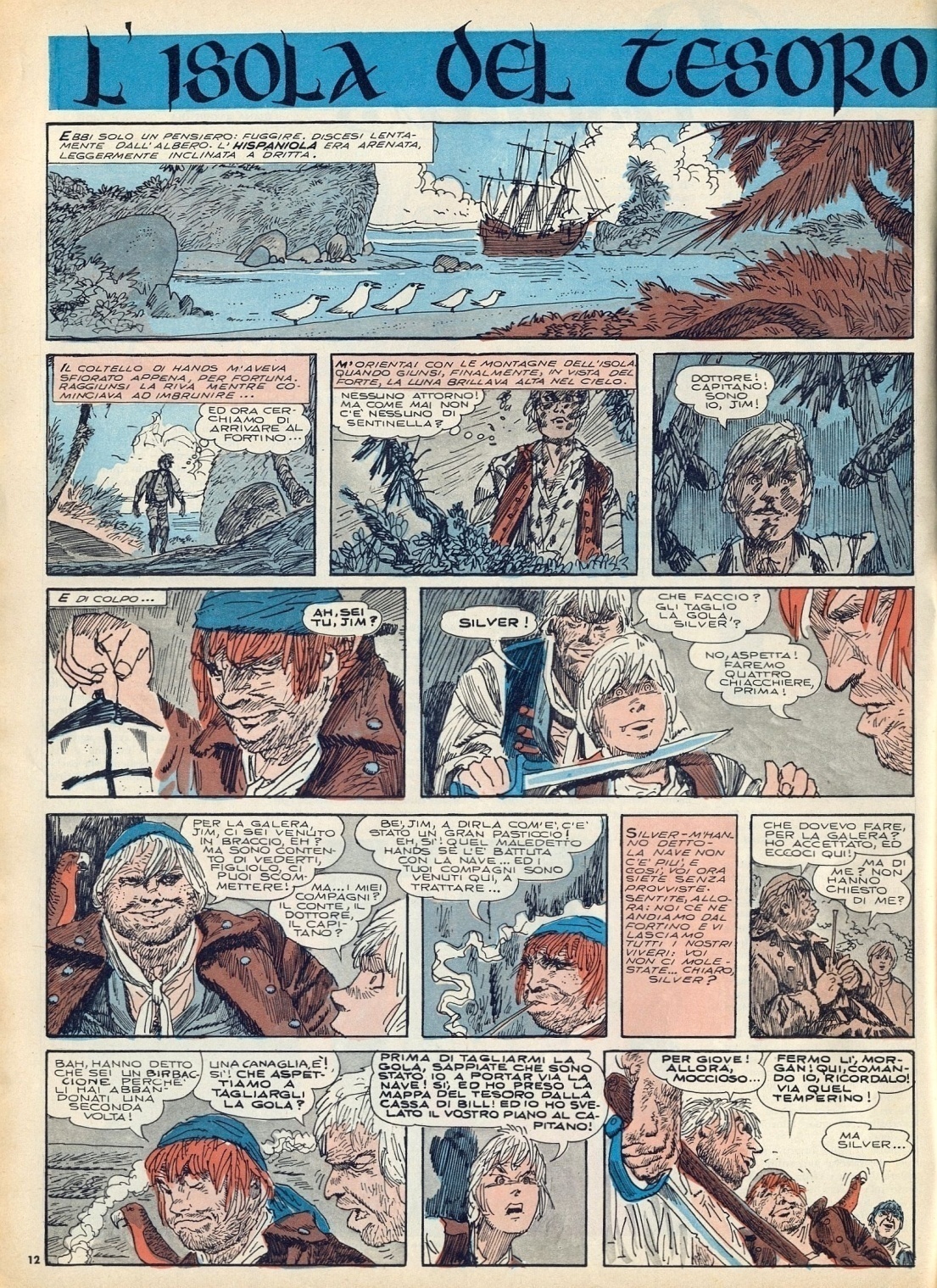 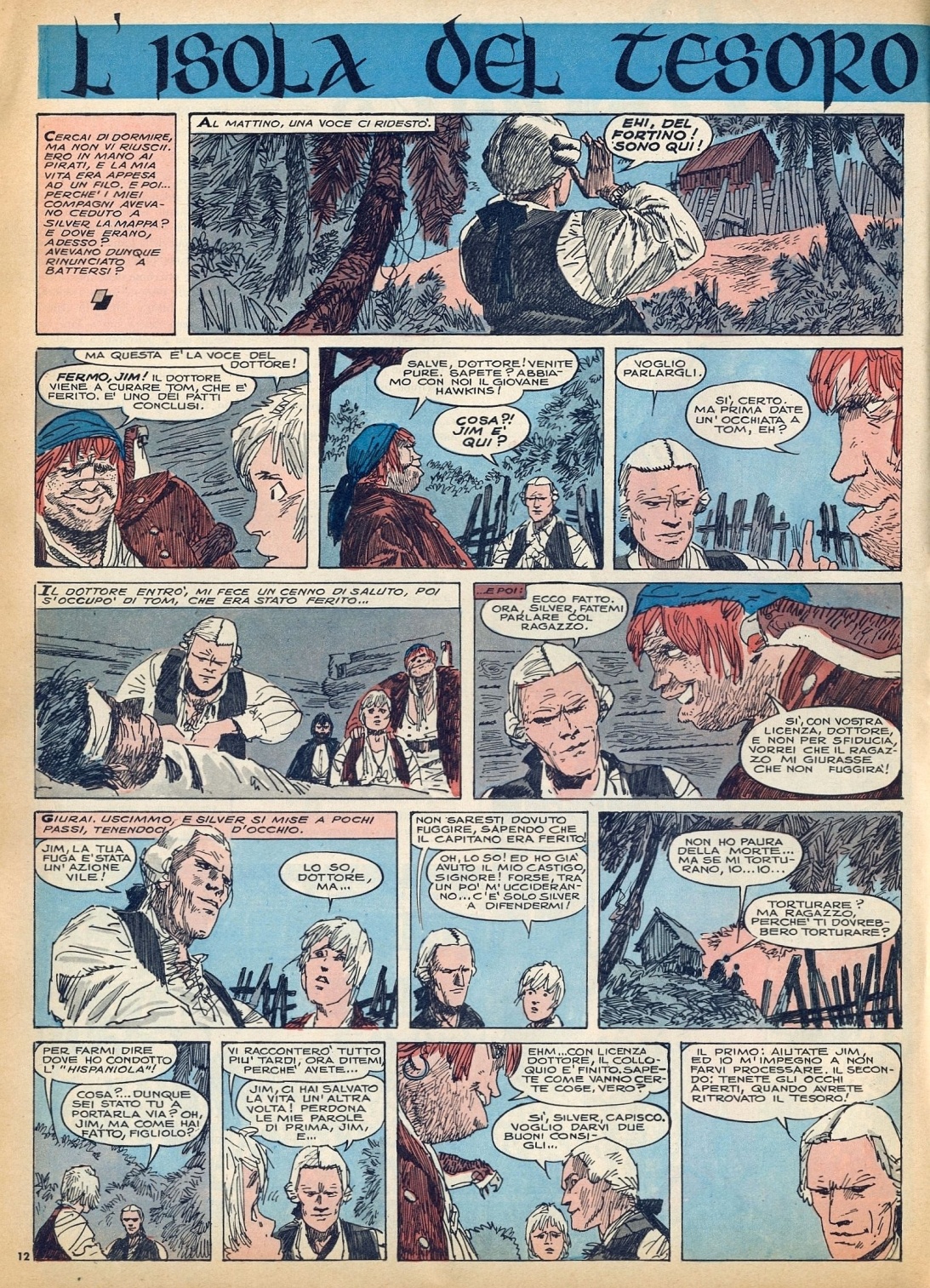 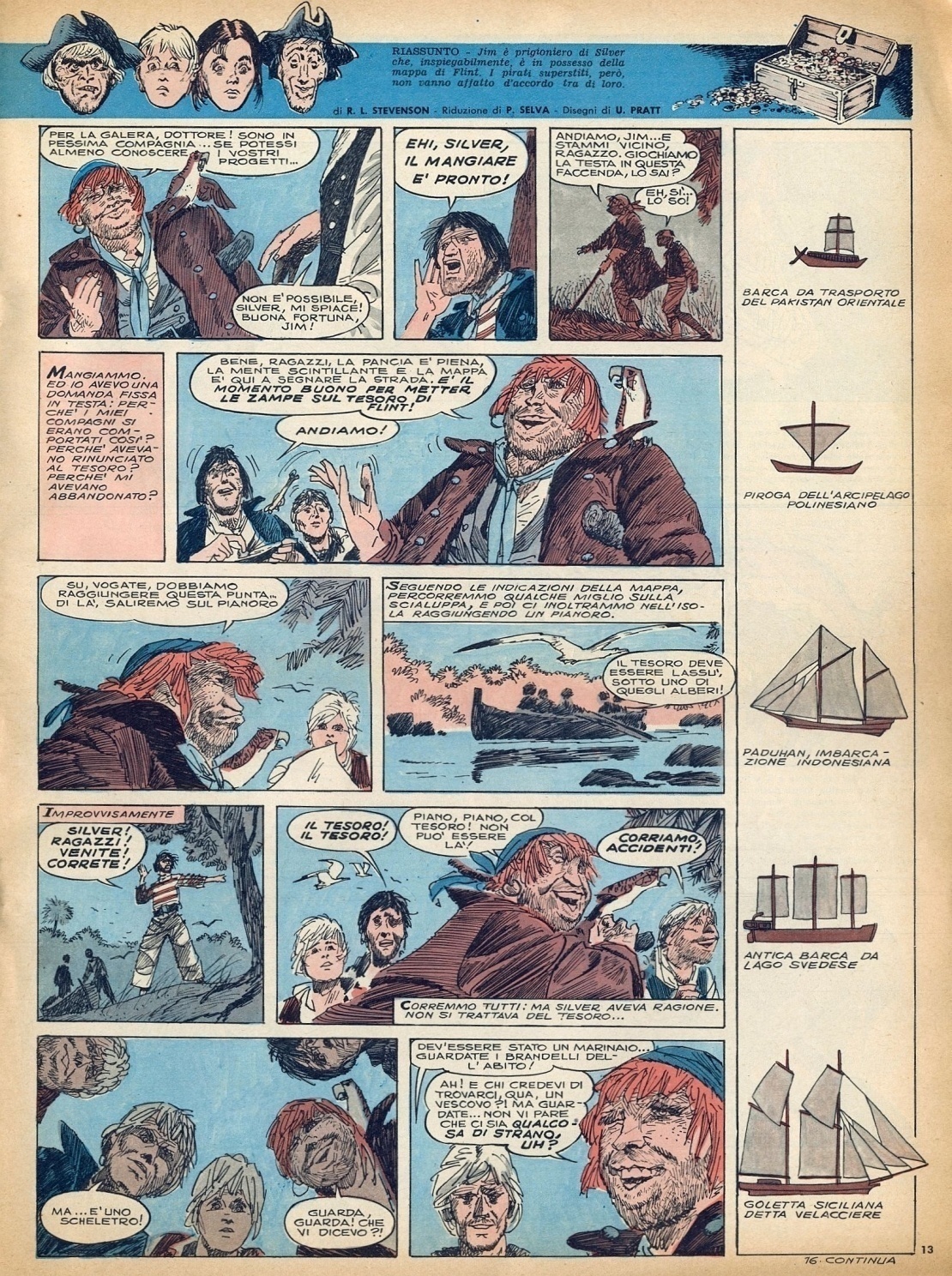 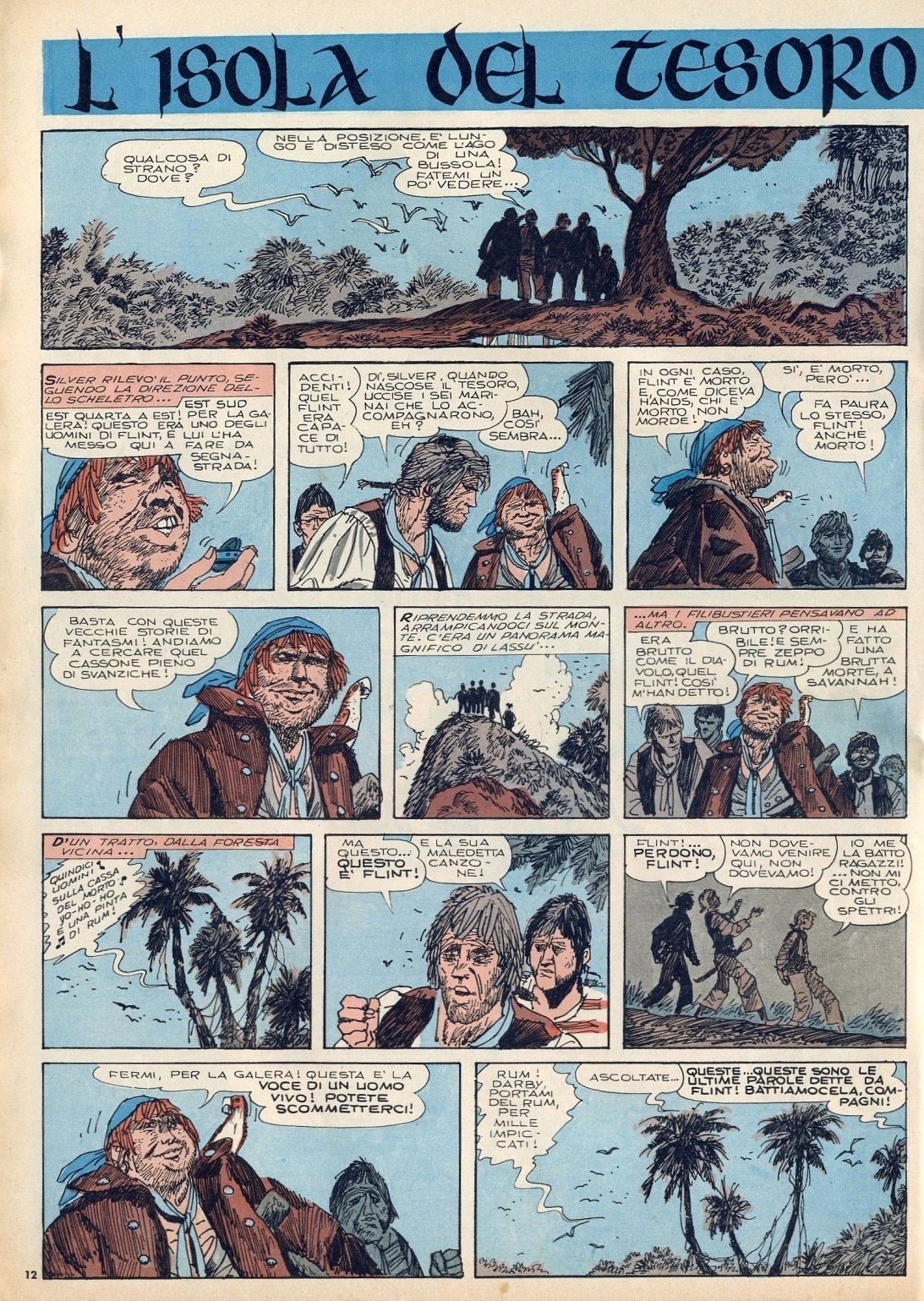 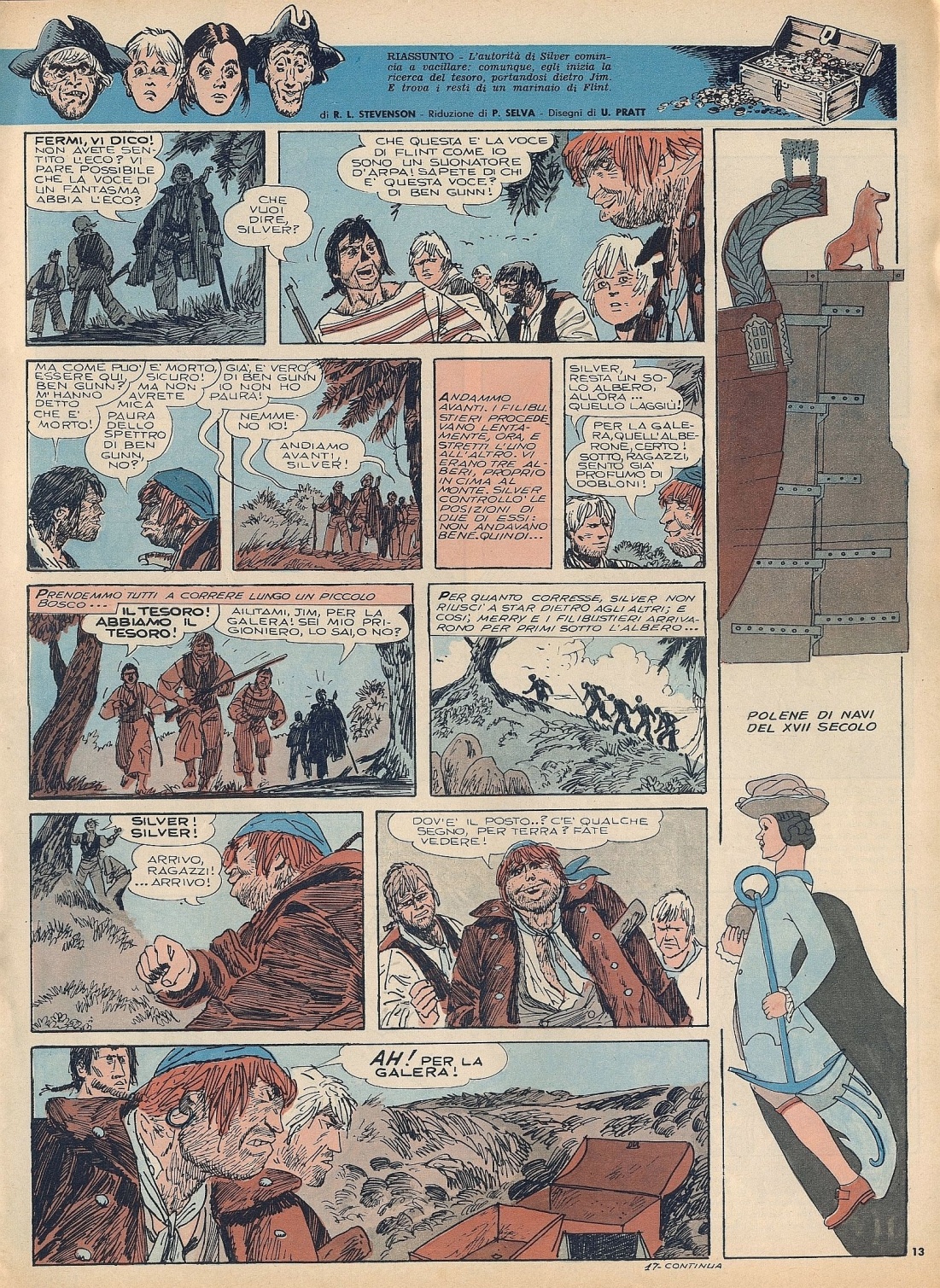 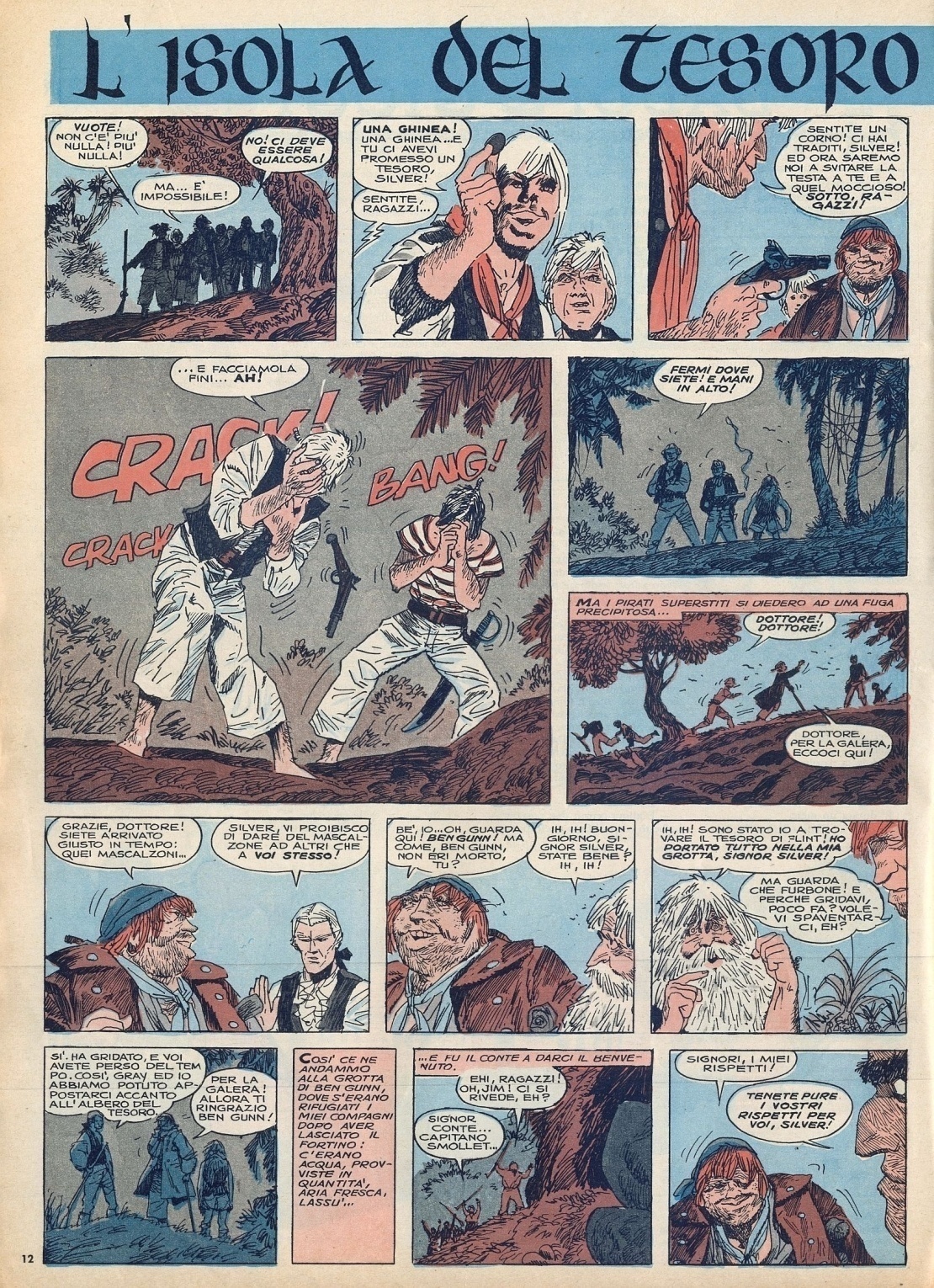 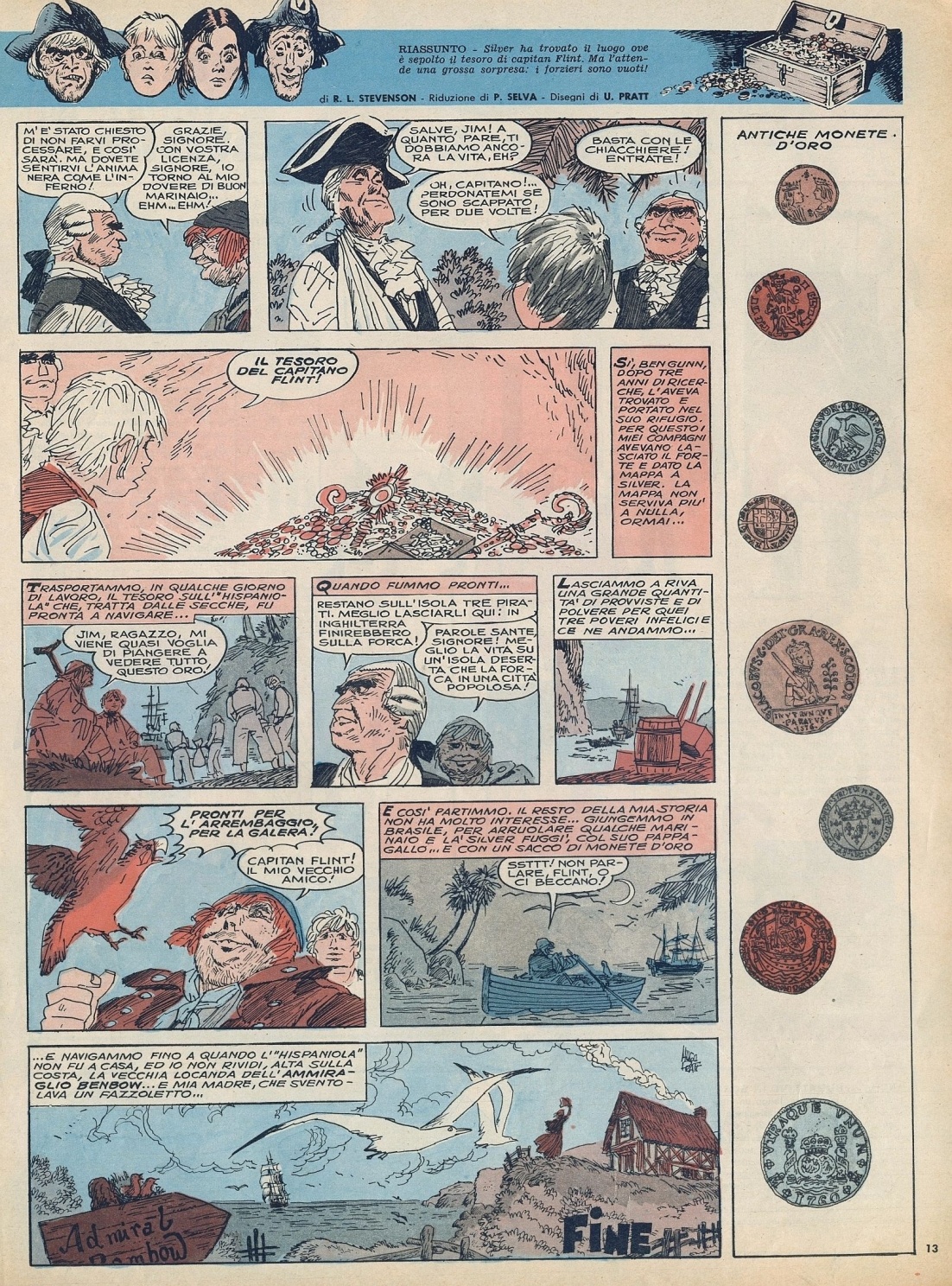